Управління комунікаціями та інформаційним забезпеченням рекламного / ПР-проекту
Тема 2
Управління комунікаціями та інформаційним забезпеченням рекламного / ПР-проекту
Процеси управління комунікаціями при виконанні рекламного / ПР-проекту
Інформаційна система управління рекламними / ПР-проектами 
Програмно-технічні засоби управління рекламними / ПР-проектами
Процеси управління комунікаціями при виконанні рекламного / ПР-проекту
Управління комунікаціями проекту включає в себе процеси, необхідні для своєчасного створення, збору, поширення, зберігання, отримання та, в кінцевому рахунку, використання інформації проекту; 
Це розділ проектного менеджменту, що включає дії, необхідні для забезпечення одержання, збору, поширення, зберігання і кінцевого розміщення проектної інформації; 
Це управлінська функція, спрямована на забезпечення своєчасного збору, генерації, розподілу та збереження необхідної проектної інформації.
Процеси управління комунікаціями рекламного / ПР-проекту:
планування управління комунікаціями - процес розробки відповідного підходу і плану для комунікацій проекту на основі потреб і вимог зацікавлених сторін в інформації, а також наявних активів організації;
управління комунікаціями - процес створення, збору, поширення, зберігання, отримання та кінцевому рахунку, архівування / утилізації інформації проекту відповідно до плану управління комунікаціями;
 контроль комунікацій - процес моніторингу і контролю комунікацій в ході всього життвого циклу проекту для забезпечення задоволення потреб зацікавлених сторін проекту в інформації
Комунікаційні дії, пов'язані з цими процесами часто мають безліч потенційних аспектів, які необхідно враховувати, включаючи, серед іншого:
– внутрішні (в рамках проекту) і зовнішні (з замовником, постачальниками, іншими проектами, організаціями, громадськістю);
– формальні (звіти, протоколи, брифінги) і неформальні (повідомлення електронної пошти, замітки, поточні обговорення);
– вертикальні (з вищим і нижчим співробітниками організації) і горизонтальні (з рівними по статусу);
– офіційні (інформаційні бюлетені, річні звіти) і неофіційні (недокументіруемие комунікації);
– письмові та усні, вербальні (інтонації голосу) і невербальні (міміка і жести).
Інформаційний ресурс рекламного / ПР-проекту
Під інформацією розуміють зібрані, оброблені і розподілені дані .Щоб бути корисною для прийняття рішень, інформація повинна бути надана своєчасно, за призначенням і в зручній формі. Це вирішується використанням сучасних інформаційних технологій в рамках системи управління проектом. Комунікації та супроводжувальна інформація є свого роду фундаментом для забезпечення координації дій учасників проекту.
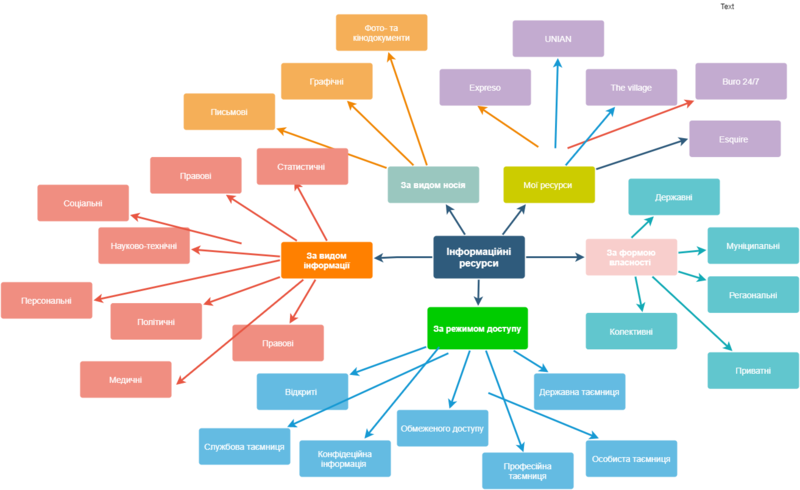 Планування управління комунікаціями
Планування управління комунікаціями являє собою процес виявлення потреб зацікавлених сторін проекту в інформації та визначення підходу до комунікацій.
Планування взаємодії включає визначення інформаційних і комунікаційних потреб учасників проекту:
- кому і яка інформація потрібна;
- коли ця інформація необхідна;
- яким чином інформація буде надаватися.
Обмеження щодо передачі інформації в рекламному / ПР-проекті
При плануванні можуть встановлюватися певні обмеження щодо передачі інформації в проекті. Обмеження комунікацій, зазвичай одержувані зі специфічних законів чи інструкцій, технології та організаційних політик.
 Вони можуть стосуватися цінності інформації, кількості комунікаційних каналів, відкритості інформації і т.п.
Обмеження щодо передачі інформації в проекті
Так ресурси проекту витрачаються на передачу тільки тієї інформації, яка сприяє успіху проекту, або для тих випадків, коли брак комунікації може призвести до невдачі. Це не означає, що «погані новини» повідомляти забороняється; швидше, мета цього обмеження - уникнути повідомлення учасникам проекту надмірної кількості дрібниць.
Менеджер проекту повинен розглядати кількість потенційних каналів або шляхів комунікації в якості показника складності комунікацій проекту.
Відкритість інформації - це можливість надання її різним контингентам людей. Існує три рівня відкритості інформації:
секретна (державна таємниця) - відображає глобальні потреби суспільства і має обмеження на використання;
конфіденційна (для службового користування) - відображає інтереси суспільства, потреби групи чи колективу людей і має обмеження на використання (до конфіденційної відносяться відомості про потенціал організації (кадровий, технологічний, науковий тощо));
публічна (відкрита) - відображає інтереси суспільства, потреби та інтереси людей і не має обмежень на використання.
Для визначення проектних вимог до комунікацій необхідна інформація з таких питань:
проектна організація та взаємні обов’язки зацікавлених осіб; 
 напрямки діяльності, відділи та спеціальності, що включені до проекту;
 логічне рішення про те, який штат необхідний для виконання проекту і його розстановка; 
зовнішні інформаційні зв’язки (наприклад, із засобами масової інформації).
Управління очікуваннями зацікавлених сторін рекламного / ПР-проекту
Управління комунікаціями - процес створення, збору, поширення, зберігання, отримання та, в кінцевому рахунку, архівування / утилізації проектної інформації відповідно до плану управління комунікаціями. Ключова вигода даного процесу полягає в забезпеченні ефективного та результативного обміну інформацією між зацікавленими сторонами проекту.
Методи і аспекти ефективного управління комунікаціями включають
Моделі «відправник-одержувач». Впровадження циклів зворотного зв'язку з метою забезпечення сприятливих можливостей для взаємодії / участі та усунення бар'єрів комунікацій.
 Вибір засобів зв'язку. Залежить від ситуації вибір того, коли краще спілкуватися усно, а коли письмово, коли краще підготувати неформальні замітки, а коли формальний звіт, а також коли краще поговорити особисто, а коли написати по електронній пошті.
 Стиль написання. Застосування дійсного або пасивного стану, структура пропозиції, підбір слів.
Методи управління нарадами. Підготовка порядку і робота з конфліктами.
Методи презентацій. Поінформованість про вплив мови тіла і розробка візуальних засобів.
Методи організації групової роботи. Досягнення консенсусу і подолання перешкод.
Методи слухання. Активне слухання (підтвердження, уточнення і перевірка розуміння) і усунення бар'єрів, які можуть спотворити розуміння.
Інтелектуальний простір
Менеджер проекту має формувати своєрідний інтелектуальний простір для обговорення зацікавленими сторонами проекту спільних завдань, цілей та сфер інтересів (у менеджменті - «ментальне середовище»), що утворює додаткову цінність проекту.
Ментальне середовище
У контексті розгляду проблем сучасного інформаційного виробництва ментальні характери слід розглядати з огляду на те, що вони є «вмістилищем спонукальних мотивів до дії, до ділової, соціальної, культурної та політичної активності», що проявляються в певній поведінці і вчинках, спільних для переважної маси  представників соціальних угруповувань, у висунутих ідеях та проектах, формах волевиявлення та ін.
Ментальне середовище
Такий простір для зацікавлених сторін проекту має відповідати певним критеріям, зокрема, креативності, відкритості, синергії. Отже, за японськими стандартами проектного менеджменту, загальна схема управління комунікаціями проекту має вибудовуватися на трьох платформах: «людській», «інформаційній», «культурній» .
Ментальне середовище
Інформаційна платформа передбачає організацію комунікацій у мережі Інтернет для формування інтегрованих звітів, обробки інформації у корпоративних програмних продуктах, забезпечення вільного доступу до єдиних інформаційних, технологічних, нормативних баз даних. Інформаційна платформа місить потенціал для створення додаткової цінності проекту за рахунок ефективних інструментів для прийняття і обробки поточної інформації, накопичення її в електронному вигляді та використання у подальших рішеннях.
Ментальне середовище
Культурна платформа розглядається як своєрідний віртуальний простір, у якому зацікавлені сторони проекту виявляють більшу ініціативу, а також активно співпрацюють з іншими учасниками проекту. Розвиток взаємоповаги і взаємодії в соціальній системі, інтеграція різних знань і культур (регіональних, корпоративних, організаційних, професійних), гармонізація нових соціально-етичних принципів клієнтів, бізнес-процесів і процедур формує умови для відкритого співробітництва.
Контроль комунікацій
Контроль комунікацій - процес моніторингу і контролю комунікацій в ході всього життєвого циклу проекту для забезпечення задоволення потреб зацікавлених сторін проекту в інформації. Ключова вигода даного процесу полягає в забезпеченні оптимального обміну інформацією серед всіх учасників комунікацій в будь-який момент часу.
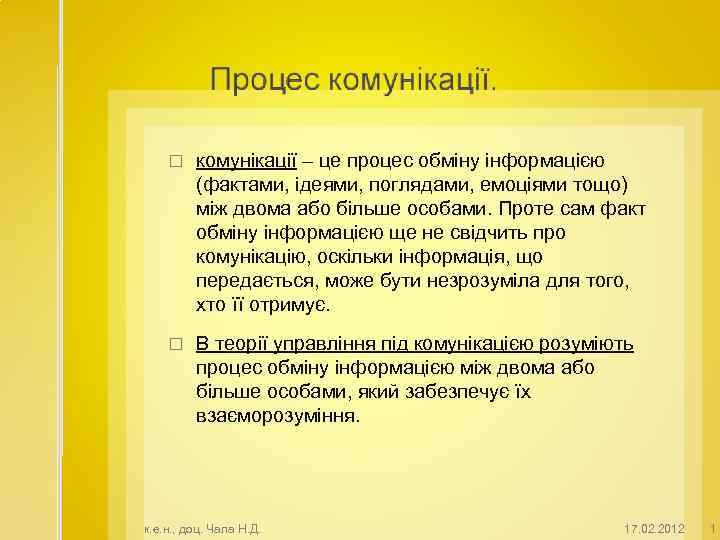 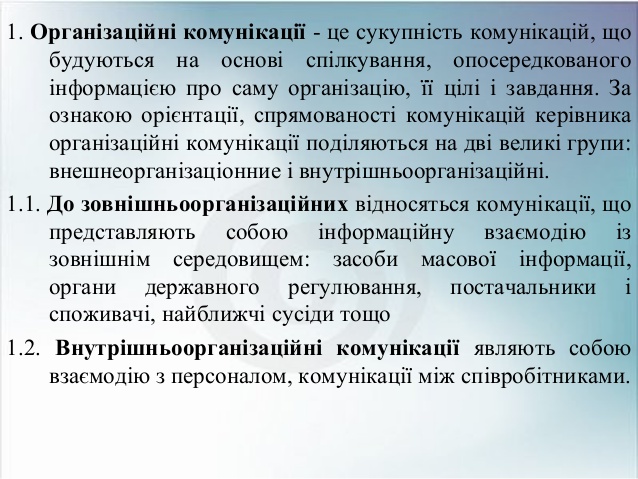 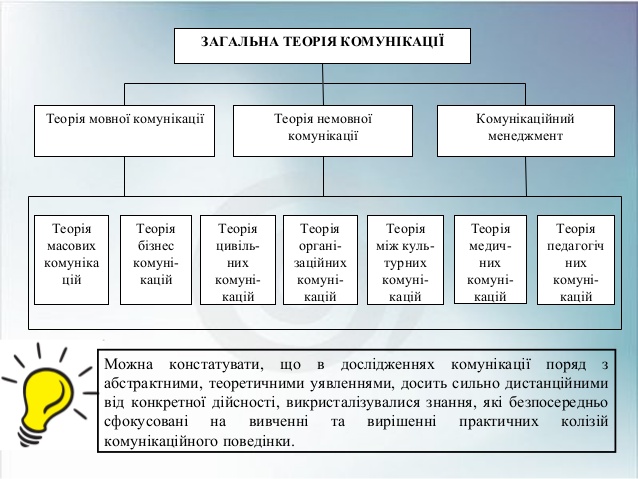 Для менеджера доступними є два типи комунікацій: формальні та неформальні.
1.Формальні комунікації передбачені організаційною структурою. Вони поділяютьсяна: вертикальні, горизонтальні та діагональні. 
До вертикальних комунікацій належать комунікації зверху вниз і знизу вгору. 
Комунікації зверху вниз вирішують п'ять основних завдань: 
1)ознайомлення працівників з цілями організації з метою усвідомлення нимиважливості роботи, що виконується;
2)викладення конкретних інструкцій щодо виконання робіт;
3)забезпечення розуміння роботи та її зв'язку з іншими завданнями організації;
4)надання інформації про процедури і методи виконання роботи;
5)забезпечення підлеглих інформацією зворотного зв'язку про результати діяльностіорганізації. 
Отже, комунікації зверху вниз допомагають пов'язувати різні рівні організації, координувати їх діяльність. Разом із тим для комунікацій зверху вниз характерна низка недоліків: 
— створення передумов для формування авторитарної системи; 
— значне завантаження підлеглих роботою; 
— постійні втрати інформації внаслідок викривлень, помилкової інтерпретації. 
Одним із методів подолання цих проблем є організація потоків інформації знизу вгору, тобто налагодження ефективного зворотного зв'язку. Цими каналами передається інформація від підлеглих до керівників, хоча не всі менеджери приділяють достатньо уваги організації такого типу інформаційних потоків.
Горизонтальні комунікації
Горизонтальні комунікації здійснюються між особами, які перебувають на одному рівні ієрархії. Такий обмін інформацією забезпечує координацію діяльності (наприклад, між віце-президентами з маркетингу, фінансів, виробництва). 

Як показують дослідження, ефективність горизонтальних комунікацій досягає 90 %, що пояснюється значним рівнем розуміння працівниками характеру роботи своїх колег і проблем, що виникають під час функціонування суміжних підрозділів.
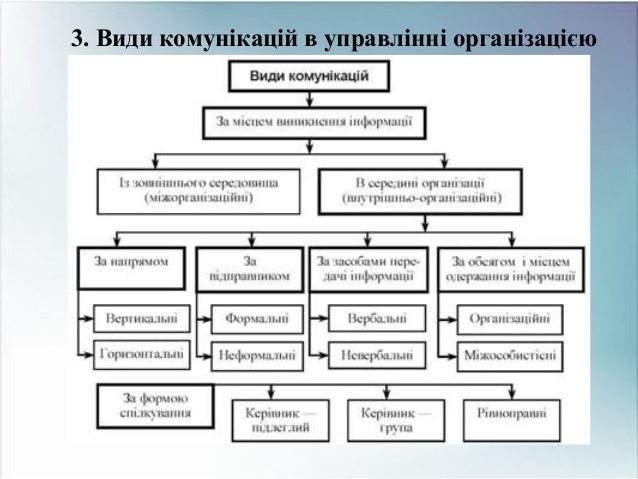 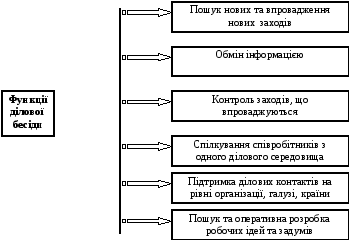 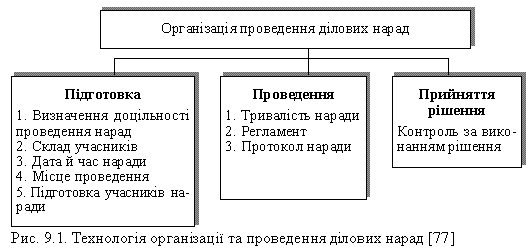 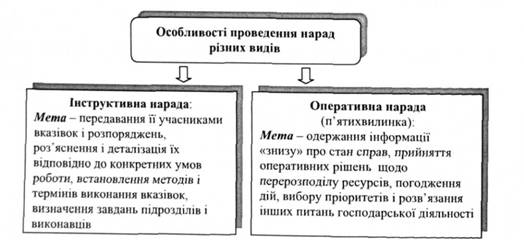 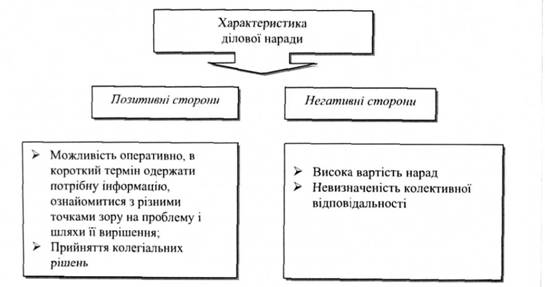 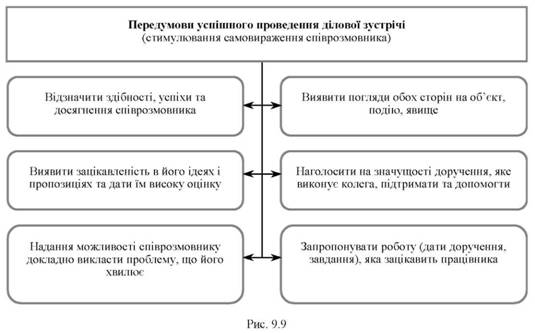 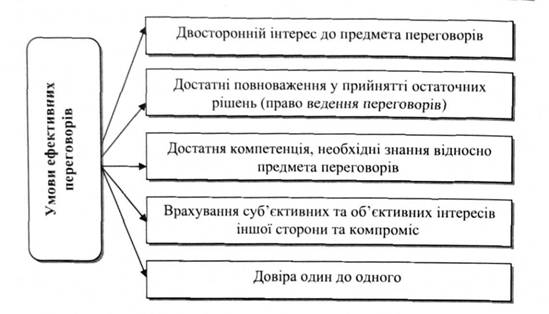 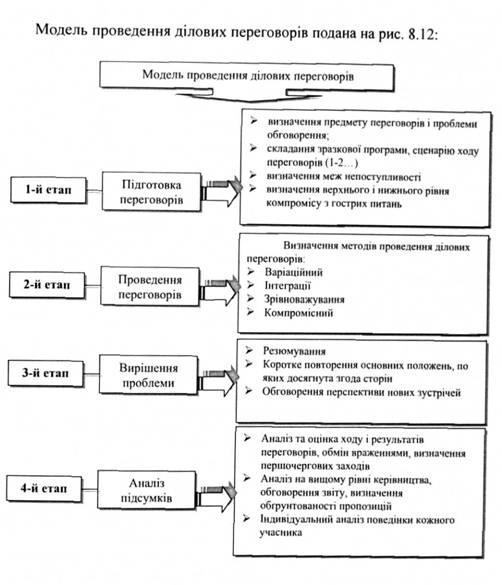 Управління зацікавленими сторонами рекламного / ПР-проекту
Управління зацікавленими сторонами проекту включає в себе процеси, необхідні для виявлення людей, груп і організацій, які можуть надавати або на яких може впливати проект, для аналізу очікувань зацікавлених сторін і їх впливу на проект, а також для розробки відповідних стратегій управління для ефективного залучення зацікавлених сторін до прийняття рішень і виконання проекту.
Зацікавлені сторони проекту
Зацікавлені сторони проекту - це особи та організації, наприклад замовники, спонсори, виконуюча організація та громадськість, які активно беруть участь у проекті, або інтереси яких можуть бути порушені як позитивно, так і негативно в ході виконання або в результаті завершення проекту. Вони також можуть впливати на проект або на його результати. Зацікавлені сторони проекту можуть перебувати на різних рівнях всередині організації і мати різні рівні повноважень або можуть бути зовнішніми по відношенню до виконуючої організації проекту.
Результатом визначення зацікавлених сторін проекту є стратегія управління зацікавленими сторонами проекту.
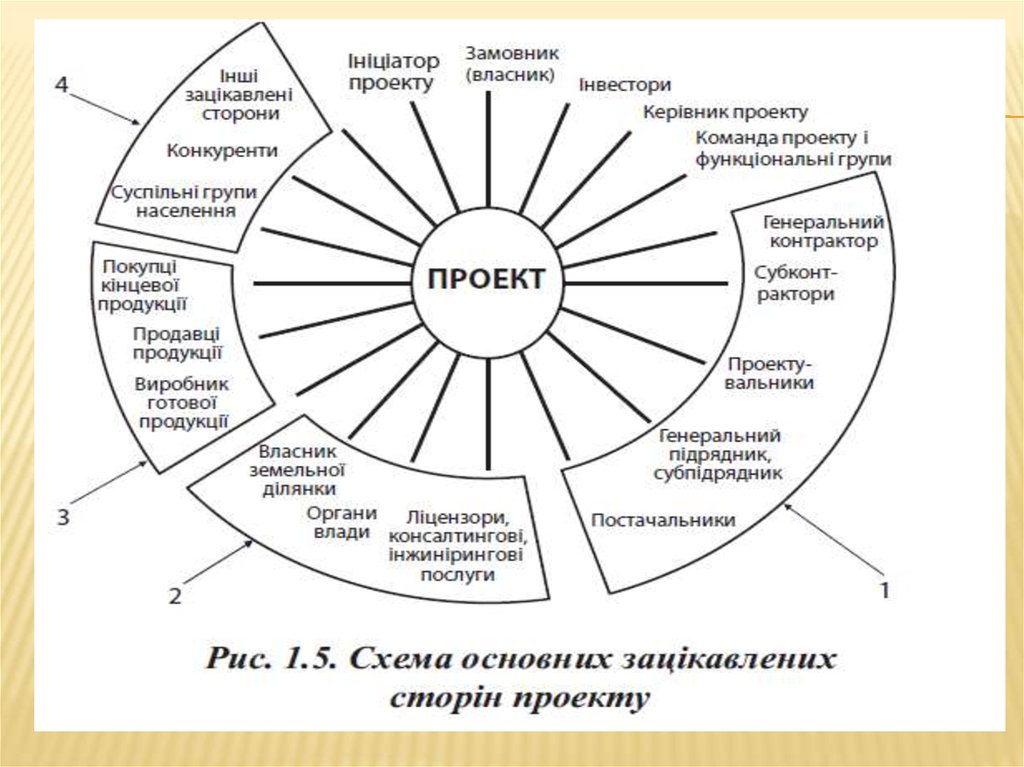 Управління зацікавленими сторонами проекту
Управління зацікавленими сторонами також зосереджується на постійній комунікації із зацікавленими сторонами з метою розуміння їх потреб і очікувань, на реагуванні на проблеми в міру їх виникнення, на управлінні конфліктуючими інтересами і на сприянні відповідного залучення зацікавлених сторін в прийняття рішень і в операції проекту.
Задоволенням зацікавлених сторін слід керувати як однією з ключових цілей проекту.
Процеси управління зацікавленими сторонами рекламного / ПР-проекту:
- Визначення зацікавлених сторін - процес виявлення людей, груп і організацій, на яких може впливати рішення, операція або результат проекту або які можуть надавати зворотний вплив, а також аналізу і документування значимої інформації щодо їх інтересів, залучення, взаємозалежностей, впливу і потенційного впливу на успіх проекту.
– Планування управління зацікавленими сторонами - процес розробки відповідних стратегій управління для ефективного залучення зацікавлених сторін протягом життєвого циклу проекту, заснованих на аналізі їх потреб, інтересів і потенційного впливу на успіх проекту.
– Управління залученням зацікавлених сторін - процес комунікацій і роботи з зацікавленими сторонами з метою відповідності їх потребам / очікуванням, реагування на проблеми в міру їх виникнення і сприяння відповідному залученню зацікавлених сторін в операції проекту протягом життєвого циклу проекту.
– Контроль залучення зацікавлених сторін - процес моніторингу всіх взаємин зацікавлених сторін проекту та коригування стратегій і планів для залучення зацікавлених сторін.
Стратегія управління зацікавленими сторонами проекту
Стратегія управління зацікавленими сторонами проекту визначає підхід, що дозволяє посилити підтримку зацікавлених сторін проекту та мінімізувати їх негативний вплив у протягом всього життєвого циклу проекту.
Стратегія управління зацікавленими сторонами проекту
ключові зацікавлені сторони проекту, які можуть чинити на нього значний вплив;
бажаний рівень участі в проекті для кожної визначеної зацікавленої сторони проекту;
групи зацікавлених сторін проекту та управління ними (як групами).
Інформаційна система управління проектами
Інформаційна система управління проектом (ІСУП) - організаційно-технологічний комплекс методичних, технічних, програмних та інформаційних засобів, спрямований на підтримку та підвищення ефективності процесів управління проектом.
Інформаційна система управління рекламними / ПР-проектами
ІСУП призначений для підвищення ефективності робіт, повяаних зі збиранням, обробленням і аналізуванням даних про хід реалізації проекту, проведенням аналітичних і прогнозних розрахунків, оцінюванням альтернативних варіантів проектних рішень та вибором оптимального серед них.
ІСУП у загальному випадку складається із двох частин: забезпечувальної і функціональної.
До складу забезпечувальної частини входять такі основні компоненти:
організаційне забезпечення – сукупність документів, які визначають організаційну структуру, права та обов’язки персоналу;
- правове забезпечення – сукупність правових норм, які регламентують правові відносини при створенні і функціонуванні системи;
- технічне забезпечення – комплекс технічних засобів, призначених для функціонування системи, комп’ютерна, комунікаційна та організаційна техніка;
- інформаційне забезпечення – сукупність форм документів, класифікаторів, нормативної бази і реалізованих рішень щодо обсягів, розміщення та організування інформації, яка використовується в системі;
- програмне забезпечення – сукупність програм і відповідної документації з експлуатації, призначених для управління технічними засобами і вирішення функціональних задач.
База даних
Ключовим робочим інструментом, необхідним під час роботи з проектом, є база даних, структура якої утворює своєрідну платформу, на якій розробляються усі компоненти проекту. База даних відтворює ієрархічні зв’язки між елементами процесу (проекту). Типова структура бази даних містить:
вихідні дані, базові процеси і граничні умови проекту;
зв’язки між даними, обмеження, фільтри тощо, які дозволяють структурувати і спільно використовувати дані для опису процесів (формування проектів різного масштабу).
Функціональна частина
До функціональної частини належать ті елементи (підсистеми), які визначають її призначення, функції управління і функції з оброблення інформаці.
 Функціональну частину ІСУП вважають моделлю управління проектами, її будують на підставі трьох складових: структури робіт проекту, структури ресурсів, матриці призначення ресурсів на роботи проекту.
                               ІСУП може бути структурована за:
етапами проектного циклу;
функціями управління проектом;
рівнями управління.
Три рівня управління в організаційній структурі рекламного / ПР-проекту
Як мінімум, три рівня управління можуть бути виділені в організаційній структурі проекту:
• Стратегічний рівень управління портфелем проектів (вища ланка керівництва організації).
• Рівень управління проектом (керівництво проекту).
• Рівень виконання проекту (команда проекту).
Вимоги користувачів до ІСУП за рівнями управління проектом
Стратегічний рівень керівництва
Стратегічний рівень керівництва комплексом проектів відповідає за прийняття рішень, пов'язаних із затвердженням цілей, пріоритетів та фінансування проектів, контролем досягнення віх, проміжних і кінцевих результатів проекту. Інформаційна система на даному рівні управління повинна забезпечувати збір даних з різних джерел (переважно інформаційних підсистем нижніх рівнів управління), узагальнення та подання даних у формі зручній для інтуїтивного сприйняття.
Рівень управління рекламним / ПР-проектом
На рівні управління проектом виконується детальне планування комплексу робіт, оперативне управління ресурсами і контроль проекту за часом і вартості. Даний рівень керівництва в першу чергу зацікавлений у потужних засобах, які дозволяють створити адекватну інформаційну модель комплексів робіт і ресурсів, що підтримують розрахунок моделі при різних вхідних параметрах , які забезпечують обмін даними з іншими рівнями управління і отримання звітів для цілей аналізу і управління.
Рівень виконання завдань проекту
На рівні виконання завдань проекту необхідна детальна інформація, яка регламентує і забезпечує виконання завдань. Дана інформація надходить з рівня управління проектом і з функціональних підрозділів. Водночас, на даному рівні збираються і передаються вищестоящому керівництву фактичні дані про виконання робіт та використання ресурсів.
Основними функціями ІСУП вважають:
1) автоматизацію процесів збирання, перетворення, зберігання, пошуку і обміну інформацією;
2) статистичне та аналітичне оброблення інформації для обґрунтування і прийння проектних рішень;
3) реалізацію процедур календарного і сіткового планування, розроблення бюджетів, аналізування ризиків, оцінювання проектних рішень;
4) виконаня облікових функцій;
5) інтелектуальний аналіз даних, моделювання і прогнозування ситуацій;
6) оперативне і якісне оформлення звітної документації;
7) захист інформації.
Принципові відмінності ІСУП від корпоративних інформаційних систем:
Якщо корпоративні інформаційні системи в основному розробляються для підтримки окремих функціональних підрозділів, то ІСУП об'єднує дані з різних підрозділів і організацій, що відносяться до конкретного проекту;
Якщо цикл збору та аналізу інформації та видачі звітності в корпоративних інформаційних системах зазвичай прив'язаний до календарних періодів (місяць, квартал, рік), то в ІСУП управлінська інформація збирається, зберігається і аналізується щодо ступеня досягнення цілей проекту (завдань, етапів, віх).
Програмно-технічні засоби управління рекламними / ПР-проектами
Інформаційні технології
Інформаційні технології
Під інформаційною технологією розуміють сукупність процесів збору, передачі, переробки, зберігання і доведення до користувачів інформації, що реалізуються за допомогою сучасних програмних засобів ; це процес, який складається із чітко регламентованих дій персоналу з опрацювання інформації.
В основу сучасних ІТ покладено такі принципи:
- інтерактивний (діалоговий) режим роботи з комп’ютером;
- гнучкість процесу змін як даних, так і постановки задач;
- інтегрованість (узгодженість) з іншими програмними продуктами.
Завдання ІТ управління проектами полягає у наданні користувачеві широкого спектра функціональних можливостей щодо проектної діяльності такими засобами:
- описання параметрів проекту і встановлення логічних зв’язків між роботами;
- багаторівневого представлення проекту;
- формування списку наявних ресурсів, номенклатура матеріалів і статей витрат, обсягів робіт тощо;
- календарно-сіткового планування;
- планування ресурсів і вират;
- - контролю за ходом виконання проекту;
- створення звітів, документування ходу проектних робіт;
- організування комунікацій (роботи в сітковому середовищі).
Універсальні програмні комплекси
редактор тексту (текстовий процесор) і програми роботи з електронними таблицями і базами даних, використовують для підготовки документів та розрахунків; 
програми підготовки та проведення презентацій та комунікаційні програми: програми роботи з електронною поштою, розсилання факсів, доступу та публікації WEB.
 	Рівень автоматизації при використанні цих програм визначається, перш за все, закладеними в цих програми можливостями, до яких відносять можливість використання шаблонів і наявність вбудованої мови програмування.
Системи управління проектами
Початкового рівня
Професійні
Microsoft Pro ject
Time Line
SureTrak Project
Manager
Primavera Project
Planner
Open Plan
Spider Project
Застосування спеціалізованого програмного продукту Microsoft Project
Microsoft Project
Офіс керівника проекту
Важливою характеристикою Microsoft Project є можливість роботи з декількома проектами (мультипроектне планування, об’єднання проектів, зв'язок проектів, спільне ресурсне планування), що дозволяє користувачам розглядати великий проект у вигляді набору дрібніших під проектів, забезпечуючи тим самим гнучке управління на різних рівнях.
Інструментальні засоби, що забезпечують підтримку керівника проектів на всіх етапах життєвого циклу проекту, можуть і повинні бути об’єднані в так званий «офіс керівника проекту»,